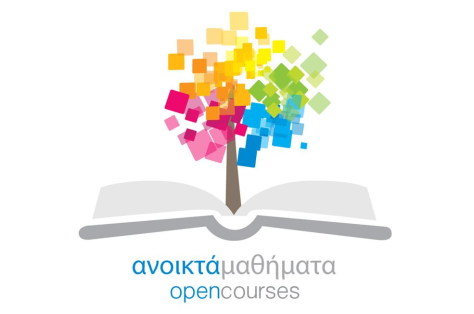 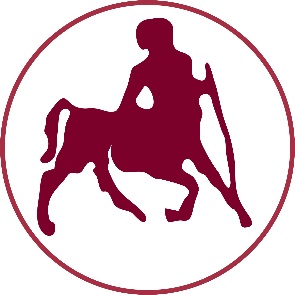 ΠΑΝΕΠΙΣΤΗΜΙΟ ΘΕΣΣΑΛΙΑΣ
Η Διδασκαλία της Πετοσφαίρισης
Ενότητα 12η: Η πάσα με δάχτυλα και η μανσέτα στο Βόλεϊ

Πατσιαούρας Αστέριος
Τμήμα Επιστήμης Φυσικής Αγωγής και Αθλητισμού
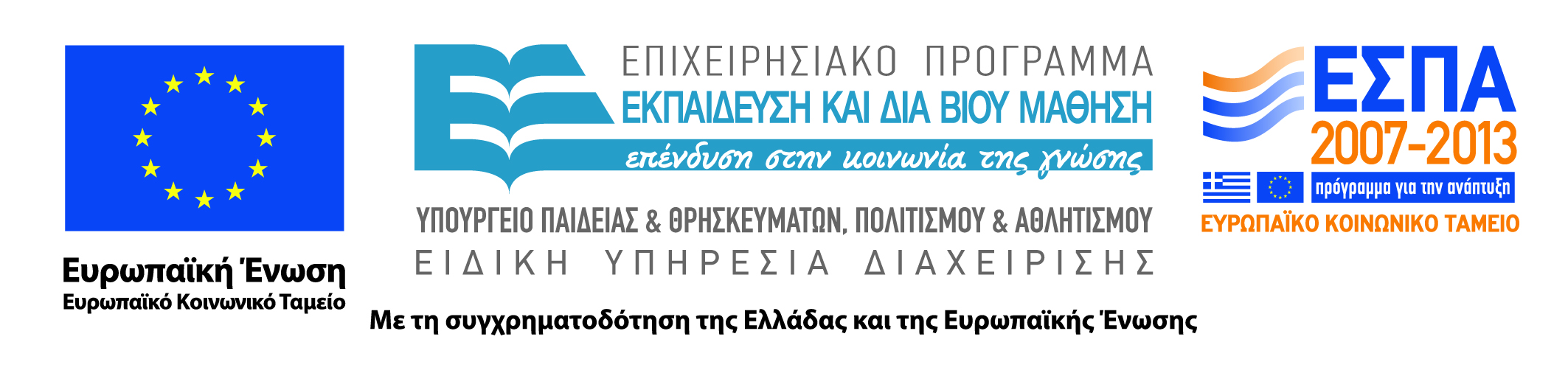 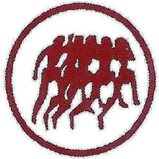 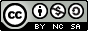 Άδειες Χρήσης
Το παρόν εκπαιδευτικό υλικό υπόκειται σε άδειες χρήσης Creative Commons. 
Για εκπαιδευτικό υλικό, όπως εικόνες, που υπόκειται σε άλλου τύπου άδειας χρήσης, η άδεια χρήσης αναφέρεται ρητώς.
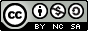 2
Χρηματοδότηση
Το παρόν εκπαιδευτικό υλικό έχει αναπτυχθεί στα πλαίσια του εκπαιδευτικού έργου του διδάσκοντα.
Το έργο «Ανοικτά Ακαδημαϊκά Μαθήματα Πανεπιστημίου Θεσσαλίας» έχει χρηματοδοτήσει μόνο τη αναδιαμόρφωση του εκπαιδευτικού υλικού. 
Το έργο υλοποιείται στο πλαίσιο του Επιχειρησιακού Προγράμματος «Εκπαίδευση και Δια Βίου Μάθηση» και συγχρηματοδοτείται από την Ευρωπαϊκή Ένωση (Ευρωπαϊκό Κοινωνικό Ταμείο) και από εθνικούς πόρους.
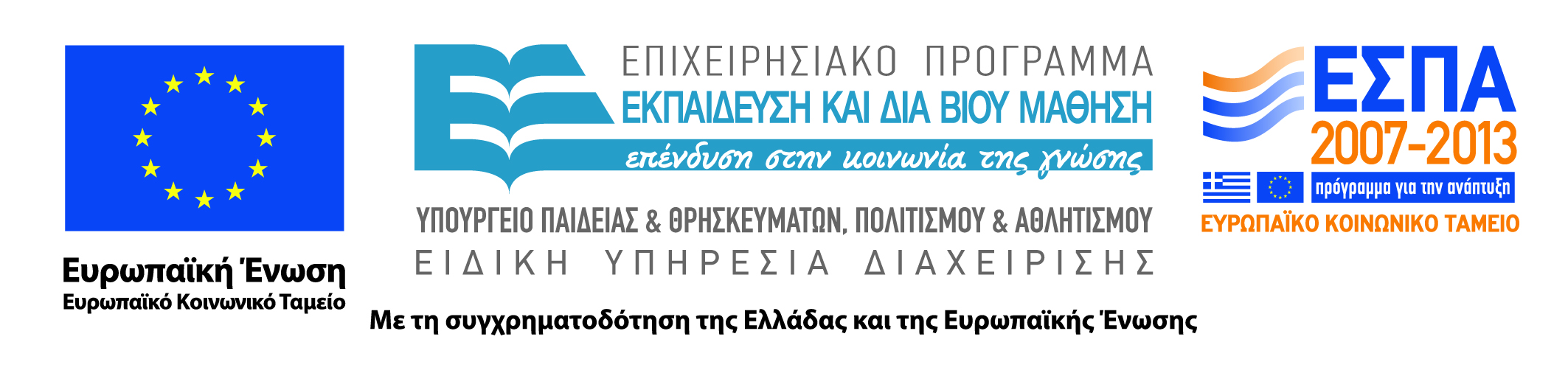 3
Σκοποί  ενότητας
Να αναλυθούν οι δεξιότητες της πάσας με δάχτυλα από πάνω και της μανσέτας που χρησιμοποιούνται από τους παίκτες μιας ομάδας βόλεϊ.
4
Περιεχόμενα ενότητας
Τα βασικά στοιχεία που απαρτίζουν τις δεξιότητες της πάσας με δάχτυλα και της μανσέτας στο άθλημα του βόλεϊ.
5
Η πάσα με δάχτυλα
Βασικό στοιχείο στη διδασκαλία και την εκμάθηση της πάσας με δάχτυλα στο βόλεϊ είναι η παρατήρηση από τους παίκτες της τροχιάς της μπάλας.
Η πάσα με δάχτυλα μεταβιβάζει με ακρίβεια την μπάλα σε ένα σημείο του γηπέδου. 
Στην μετωπική πάσα ο παίκτης παίρνει θέση ακριβώς κάτω από τη μπάλα με τους ώμους του στραμμένους στην κατεύθυνση που έρχεται η μπάλα.
Τα πόδια είναι στη διάσταση στο άνοιγμα των ώμων σχεδόν παράλληλα μεταξύ τους με το ένα πόδι λίγο πιο μπροστά από το άλλο.
6
Η πάσα με δάχτυλα
Στην τεχνική της πάσας με δάχτυλα από πάνω τα γόνατα είναι ελαφρά λυγισμένα και το σώμα είναι όρθιο.
Η στάση του σώματος είναι η ψηλή ή η μεσαία ανάλογα βέβαια με την τροχιά και την ταχύτητα της μπάλας.
Τα ισχία πρέπει να βρίσκονται κάτω από τη μπάλα για καλύτερη εφαρμογή της δύναμης πάνω στη μπάλα. Οι βραχίονες είναι χαλαροί, οι αγκώνες λυγίζουν σε γωνία περίπου 100o  και τα χέρια βρίσκονται μπροστά από το σώμα.
Τα χέρια βρίσκονται περίπου 15 εκατοστά πάνω από το κεφάλι στο ύψος του μετώπου, ενώ οι παλάμες είναι κυρτές σε σχήμα κούπας και τα δάχτυλα είναι τεντωμένα.
7
Η πάσα με δάχτυλα
Η επαφή των χεριών  με τη μπάλα πρέπει να γίνεται πάνω από το κεφάλι και μπροστά από αυτό. Η επαφή της μπάλας γίνεται με όλα τα δάχτυλα των χεριών. Οι παλάμες των χεριών δεν πρέπει να ακουμπήσουν τη μπάλα. 
Ο παίκτης μετά την επαφή με τη μπάλα πρέπει να την προωθήσει με ένα πολύ γρήγορο πιάσιμο και πέταγμα. Αν κρατήσει τη μπάλα λίγο παραπάνω τότε είναι πιαστή και σφυρίζετε ως σφάλμα από τον διαιτητή.
Η προώθηση της μπάλας αρχίζει από το πίσω πόδι, τεντώνουν τα γόνατα, οι αγκώνες και τέλος μέσω των καρπών τα δάχτυλα διώχνουν τη μπάλα προς την επιθυμητή κατεύθυνση.
Τα χέρια σπρώχνουν τη μπάλα προς 4 κατευθύνσεις: από κάτω, εμπρός, πάνω και προς τα έξω.
8
Η πάσα με δάχτυλα
Η κίνηση των χεριών και του σώματος δεν σταματάει μετά την απομάκρυνση της μπάλας, αλλά συνεχίζεται και ολοκληρώνεται ακολουθώντας τη νοητή πορεία της μπάλας στον αέρα.
Το σώμα είναι στην πλήρη έκταση και το βάρος του σώματος είναι στα δάχτυλα των ποδιών.
Επίσης το κέντρο βάρους του σώματος είναι προς τα εμπρός εξαιτίας της προωθητικής δύναμης που έχει εφαρμόσει ο παίκτης στη μπάλα, ενώ επιπλέον ο παίκτης με αυτόν τον τρόπο μπορεί να κινηθεί ταχύτερα προς τα εμπρός αν χρειαστεί.
9
Λάθη που γίνονται στην πάσα με δάχτυλα
Στα συνηθισμένα λάθη που γίνονται από αρχάριους παίκτες κυρίως ιδιαίτερα στη φάση της εμπέδωσης των δεξιοτήτων κατά την εκτέλεση της πάσας με δάχτυλα από πάνω είναι:
α) λάθος στη στάση του σώματος, το βάρος του σώματος είναι στις φτέρνες, τα πόδια έχουν μεγάλη διάσταση ή το βάρος δεν κατανέμεται σωστά και στα δύο πόδια,
β) λάθος στην έκταση των χεριών κατά την εκτέλεση της πάσας δεν τεντώνουν τα χέρια,
γ) λάθος στην εφαρμογή των δαχτύλων πάνω στην μπάλα, όπου τα δάχτυλα δεν είναι τεντωμένα και δεν εφαρμόζουν και τα 10 δάχτυλα πάνω στη μπάλα.
10
Λάθη που γίνονται στην πάσα με δάχτυλα
δ) λάθος στην έκταση του σώματος, όταν υπάρχει πρόωρη ή καθυστερημένη έκταση του σώματος αντί να γίνεται έκταση μαζί με την επαφή της μπάλας,
ε) λάθος στην τεχνική των αγκώνων όταν οι αγκώνες αντί να βλέπουν εμπρός και έξω βλέπουν πλάγια,
στ) λάθος στην κίνηση των καρπών, όταν υπάρχει περιορισμένη κίνηση ή καθόλου κίνηση των καρπών,
ζ) λάθος τεχνική στην προώθηση της μπάλας με τα δάχτυλα όταν συμμετέχουν και οι παλάμες των χεριών κατά την εκτέλεση της πάσας με δάχτυλα από πάνω (πιαστή μπαλιά).
11
Η μανσέτα
Μανσέτα είναι το χτύπημα της μπάλας με τους πήχεις των χεριών όταν τα χέρια είναι ενωμένα.
Η μανσέτα ως τεχνική χρησιμοποιείται όταν η μπάλα παίζεται με δύναμη από τον αντίπαλο και έρχεται χαμηλά και δεν μπορεί ο παίκτης/τρια να κάνει πάσα με δάχτυλα από πάνω.
Η μανσέτα ως τεχνική δεξιότητα είναι πολύ σημαντική στην υποδοχή του σερβίς, τόσο στο επίπεδο των αρχαρίων, όσο και στο υψηλό επίπεδο.
12
Η μανσέτα
Η μανσέτα γίνεται συνήθως με τους πήχεις των χεριών ενωμένους κατά την επαφή.
 Η μπάλα εφάπτεται στους δύο πήχεις σε ύψος περίπου 5-6 εκατοστών από τους καρπούς των χεριών.
 Για να γίνει σωστά η τεχνική της μανσέτας θα πρέπει τα χέρια να εφάπτονται μεταξύ τους στο ύψος των πήχεων όταν προσκρούσει η μπάλα πάνω τους και τα χέρια να μην είναι κολλημένα στο σώμα του παίκτη/τριας.
13
Η μανσέτα
Ανάλογα με τη χρήση της μανσέτας από τους παίκτες/τριες διακρίνουμε την:
α) μανσέτα υποδοχής,
β) μανσέτα άμυνας,
γ) μανσέτα μεταβίβασης,
δ) μανσέτα με τα δύο χέρια και
ε) μανσέτα με το ένα χέρι.
14
Η μανσέτα
Η μανσέτα υποδοχής χρησιμοποιείται για την υποδοχή του σερβίς.  Η στάση του σώματος του παίκτη είναι η ψηλή ή η μεσαία.  Η μανσέτα υποδοχής χρησιμοποιείται από τους αμυντικούς παίκτες αποκλειστικά για την υποδοχή σερβίς από κάτω και σερβίς από πάνω, εκτός από τα επιθετικά σερβίς. 
Η μανσέτα άμυνας χρησιμοποιείται από τους αμυντικούς παίκτες για την υποδοχή των επιθετικών χτυπημάτων και την υποδοχή των επιθετικών σερβίς. Η στάση του σώματος στην μανσέτα άμυνας είναι η μεσαία ή η χαμηλή και χρησιμοποιείται από όλους τους αμυντικούς παίκτες/τριες μιας ομάδας.
15
Η μανσέτα
Η μανσέτα μεταβίβασης χρησιμοποιείται κυρίως από τον πασαδόρο όταν δεν μπορεί να κάνει πάσα με δάχτυλα από πάνω.
 Η στάση του σώματος στην μανσέτα μεταβίβασης είναι η ψηλή ή η μεσαία.
 Η μανσέτα μεταβίβασης μπορεί επίσης να χρησιμοποιηθεί για το πέρασμα της μπάλας στο αντίπαλο γήπεδο μιας δύσκολης μπαλιάς.
16
Λάθη στη μανσέτα
Τα πιο συνηθισμένα λάθη που γίνονται από τους αρχαρίους κατά την εκμάθηση της μανσέτας χωρίς κίνηση είναι τα ακόλουθα:
α) το κέντρο βάρους του σώματος είναι πολύ ψηλά,
β) η λεκάνη είναι πολύ μπροστά ή πολύ πίσω,
γ) τα γόνατα είναι τεντωμένα,
δ) το βάρος του σώματος είναι στις φτέρνες, και
ε) το κεφάλι βρίσκεται και κοιτάει προς τα κάτω.
17
Λάθη στη μανσέτα
Τα πιο συνηθισμένα λάθη που γίνονται στην μανσέτα με κίνηση αφορούν γενικά τα λάθη στις μετακινήσεις και σαν τέτοια θα πρέπει να αντιμετωπίζονται.
Τα λάθη γίνονται γιατί:
α) ο παίκτης δεν προλαβαίνει να βάλει τα χέρια του κάτω από τη μπάλα,
β) ο παίκτης δεν προλαβαίνει να κάνει μανσέτα χρησιμοποιώντας και τα δύο του χέρια,
γ) ο παίκτης τοποθετεί το λάθος πόδι προς την κατεύθυνση της μπάλας,
δ) ο παίκτης κάνει μανσέτα με κίνηση χωρίς να σταματήσει και να ελέγξει με αυτόν τον τρόπο την μπάλα,
18
Λάθη στη μανσέτα
ε) ο παίκτης/τρια κάνει μανσέτα κάνοντας ταυτόχρονα άλμα,
στ) ο παίκτης/τρια κάνει μανσέτα στηρίζοντας το βάρος του σώματός του στο ένα πόδι, και
ζ) ο παίκτης/τρια κάνει μανσέτα έχοντας τα πόδια του στη μεγάλη διάσταση ή/και στηρίζοντας το βάρος του στις φτέρνες.
19
Βιβλιογραφία
Ζέτου, Ε., Χαριτωνίδης, Κ. (2001). Η διδασκαλία της Πετοσφαίρισης. Τόμος Ι University Studio press.
Ζέτου, Ε., Χαριτωνίδης, Κ. (2002). Η διδασκαλία της Πετοσφαίρισης. Τόμος IΙ University Studio press.
Papageorgiou , A., Spitzley, W. (1994). Handbuch fuer Volleyball.
Πατσιαούρας Α. (2006). Πετοσφαίριση. Θεωρία, τεχνική, μεθοδολογία, ειδική διδακτική & κανονισμοί. ΑΣΕΠ, κλάδος Φυσικής Αγωγής. Εκδόσεις ΣΑΛΤΟ, Θεσσαλονίκη.
20
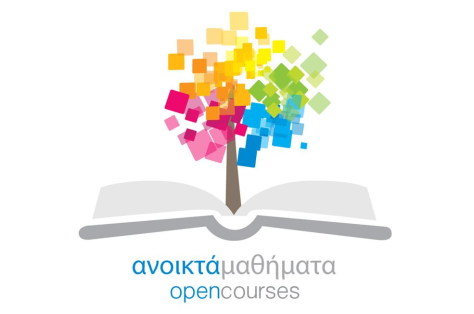 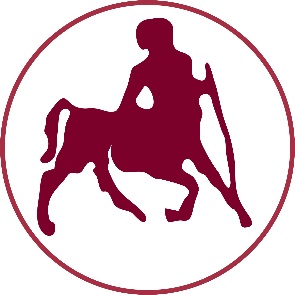 ΠΑΝΕΠΙΣΤΗΜΙΟ ΘΕΣΣΑΛΙΑΣ
Τέλος Ενότητας
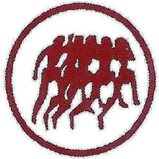 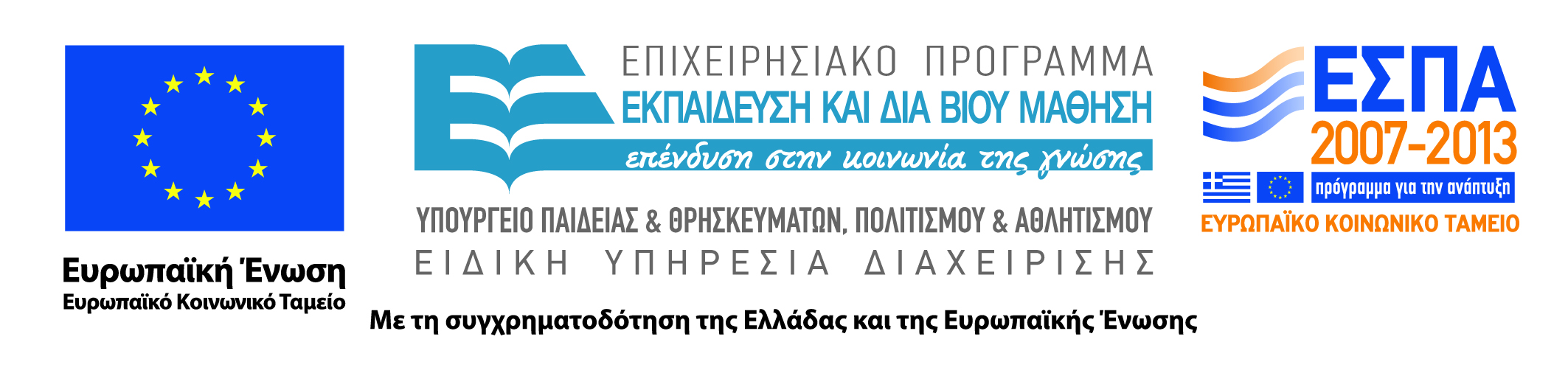 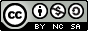